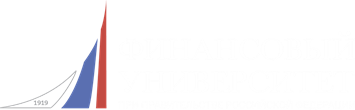 Тульский филиал Финуниверситета
Заголовок вашейпрезентации